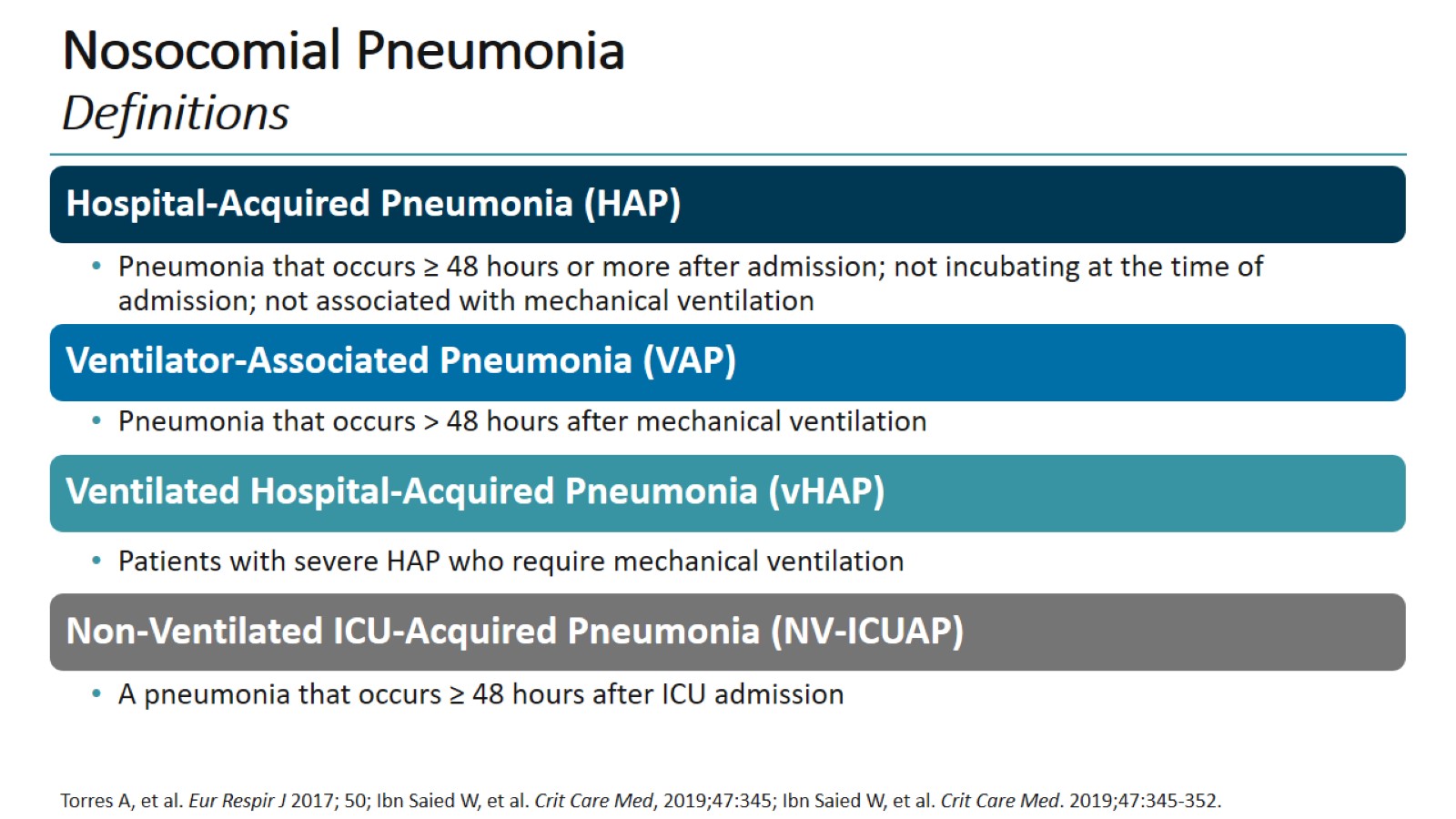 Nosocomial PneumoniaDefinitions
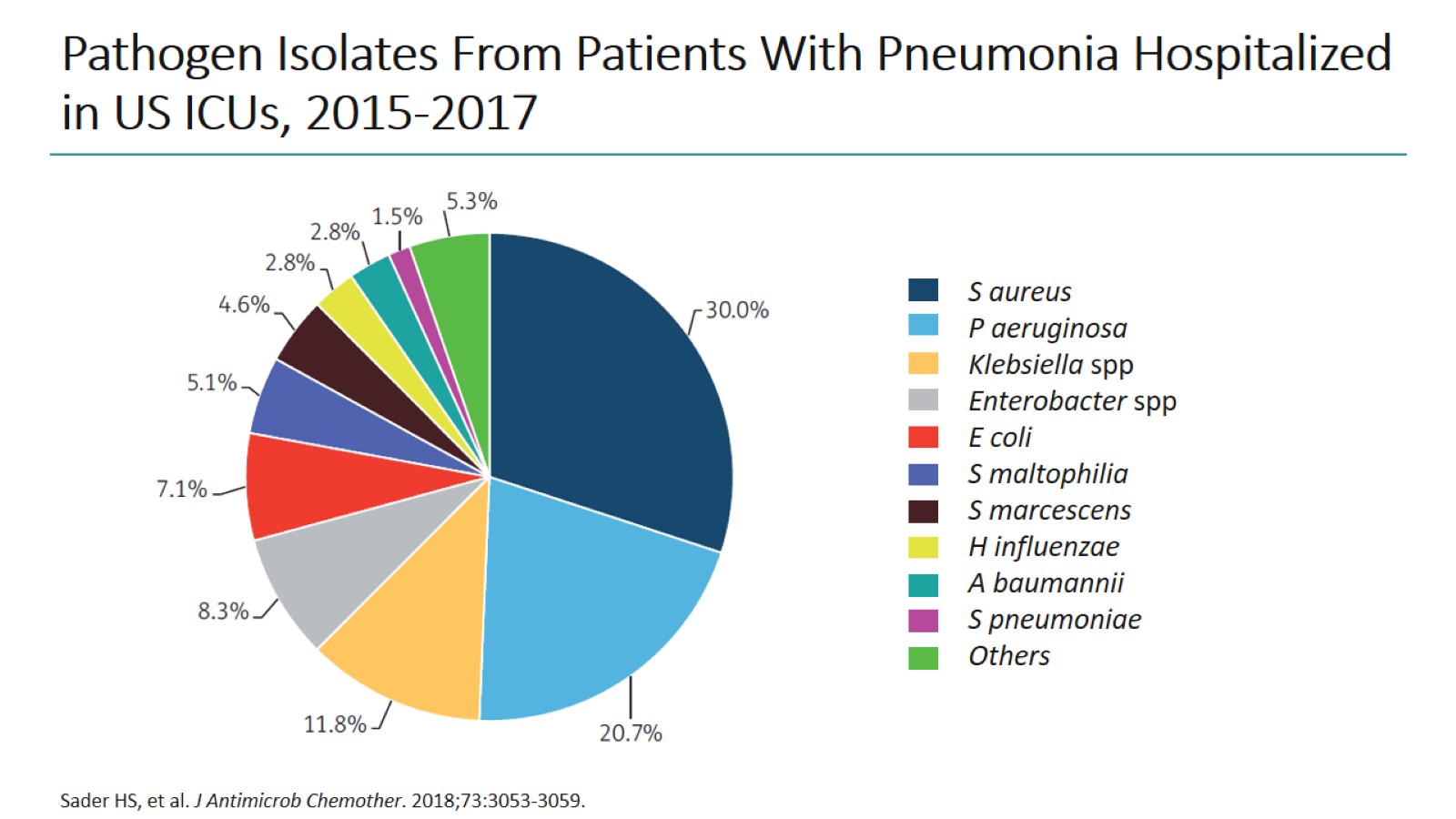 Pathogen Isolates From Patients With Pneumonia Hospitalized in US ICUs, 2015-2017
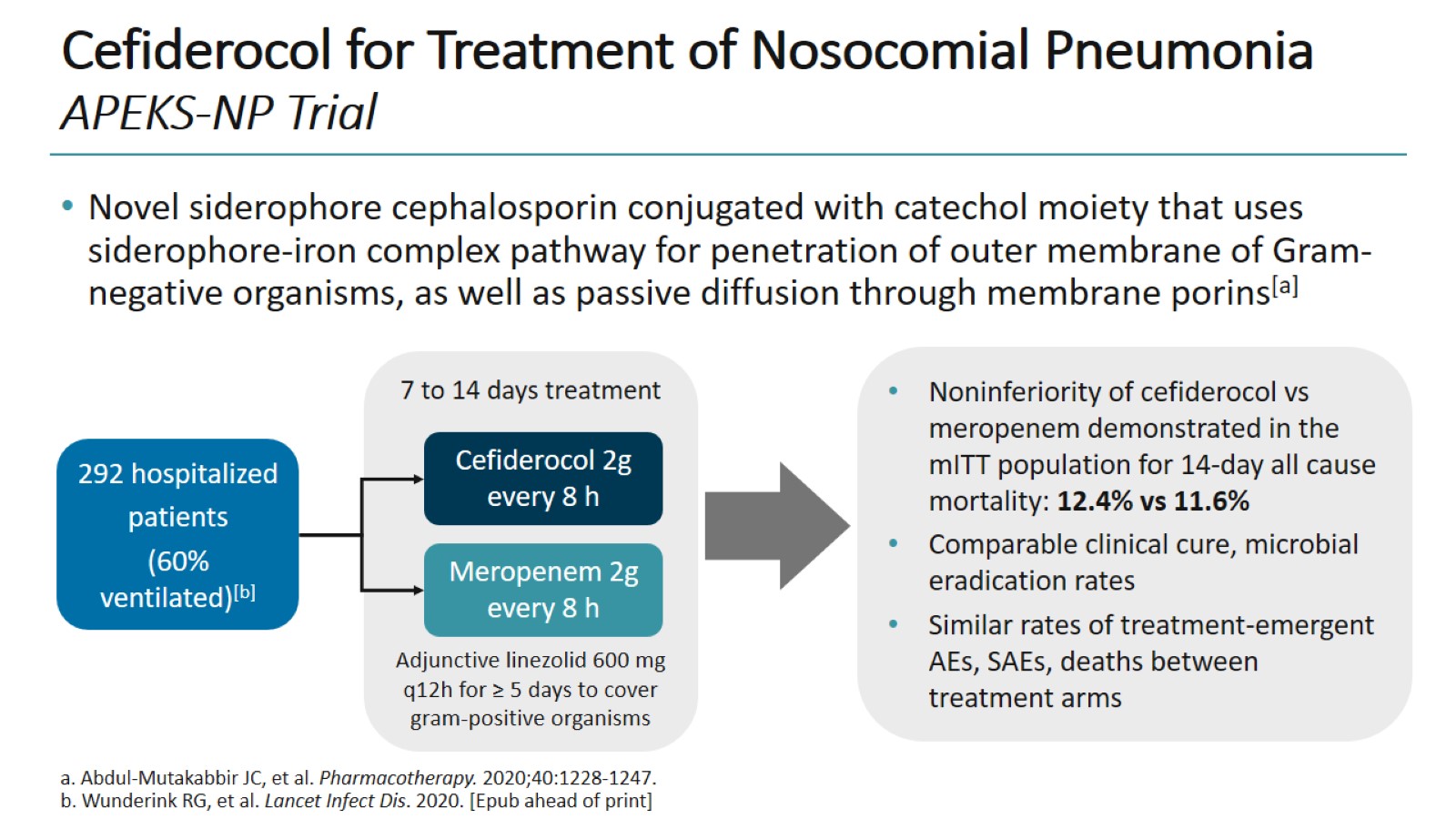 Cefiderocol for Treatment of Nosocomial PneumoniaAPEKS-NP Trial
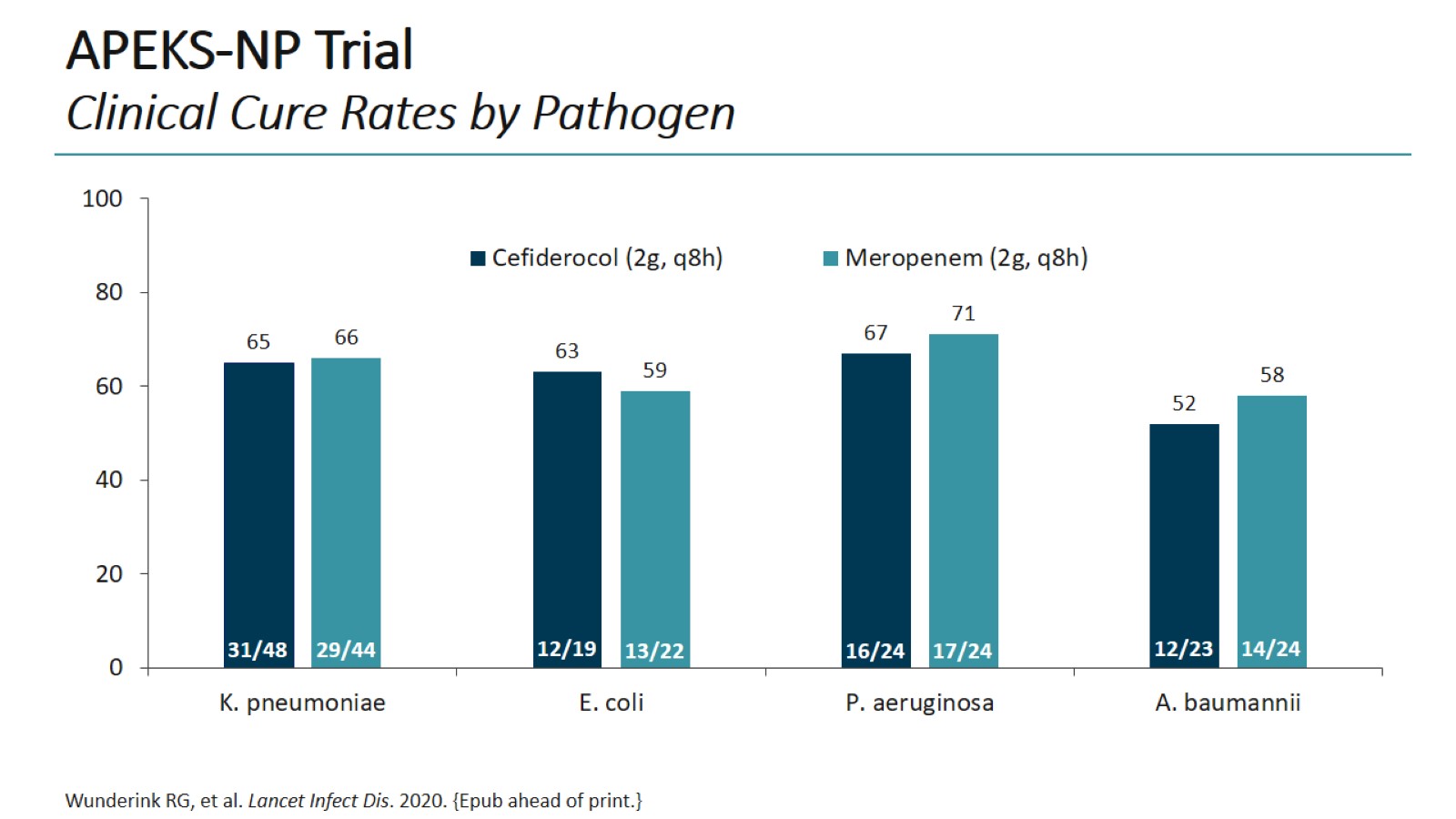 APEKS-NP TrialClinical Cure Rates by Pathogen
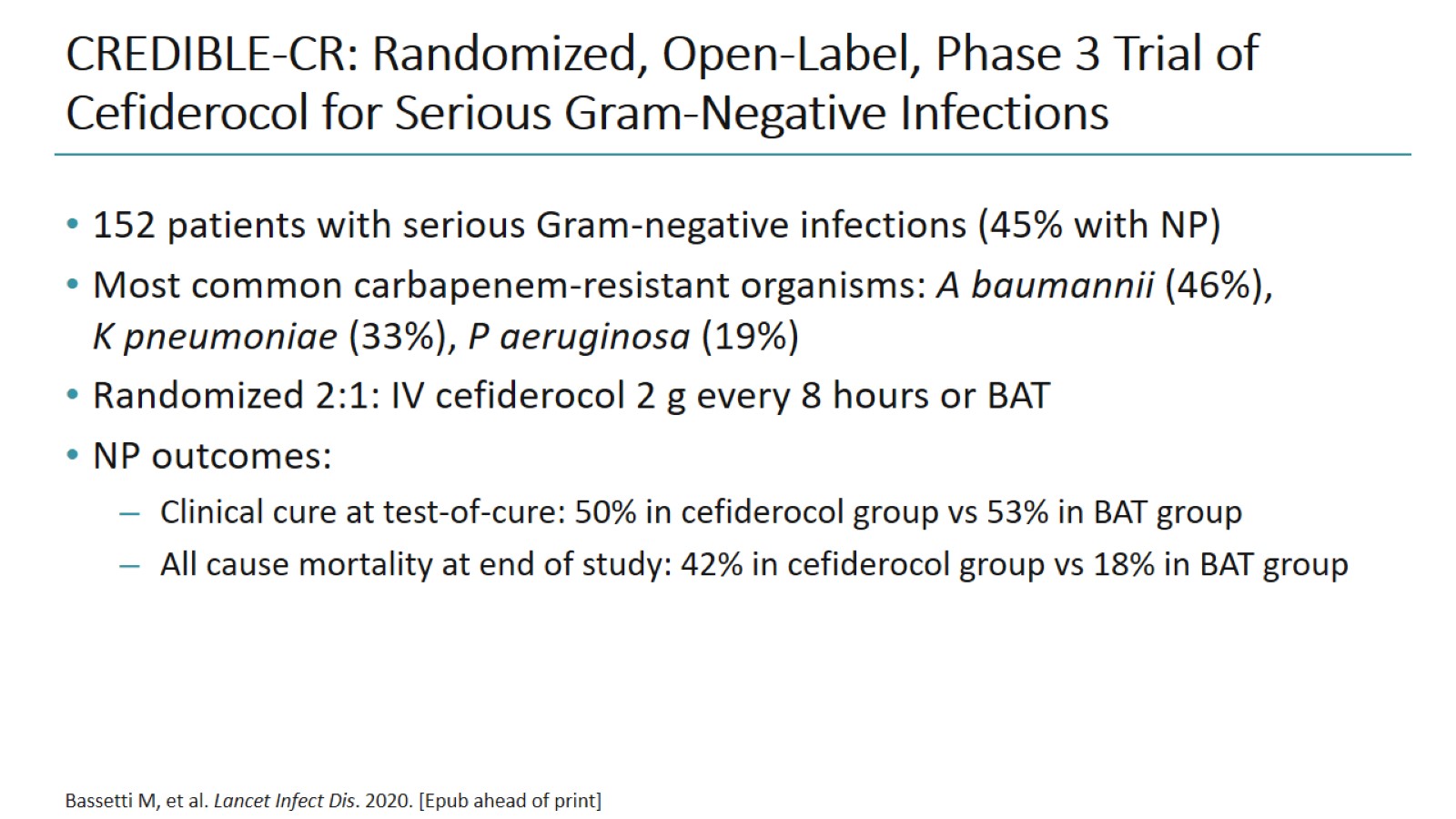 CREDIBLE-CR: Randomized, Open-Label, Phase 3 Trial of Cefiderocol for Serious Gram-Negative Infections
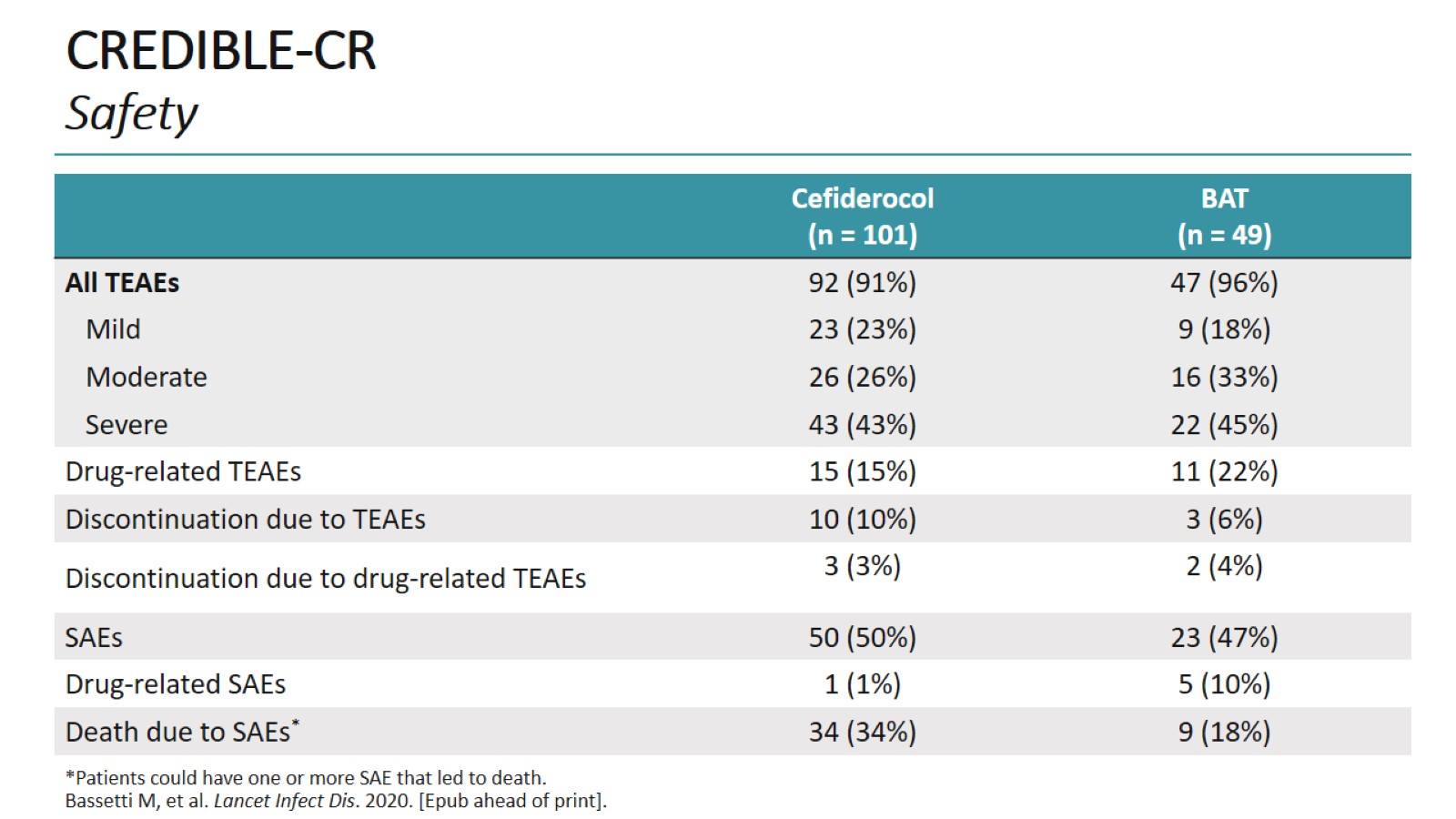 CREDIBLE-CRSafety
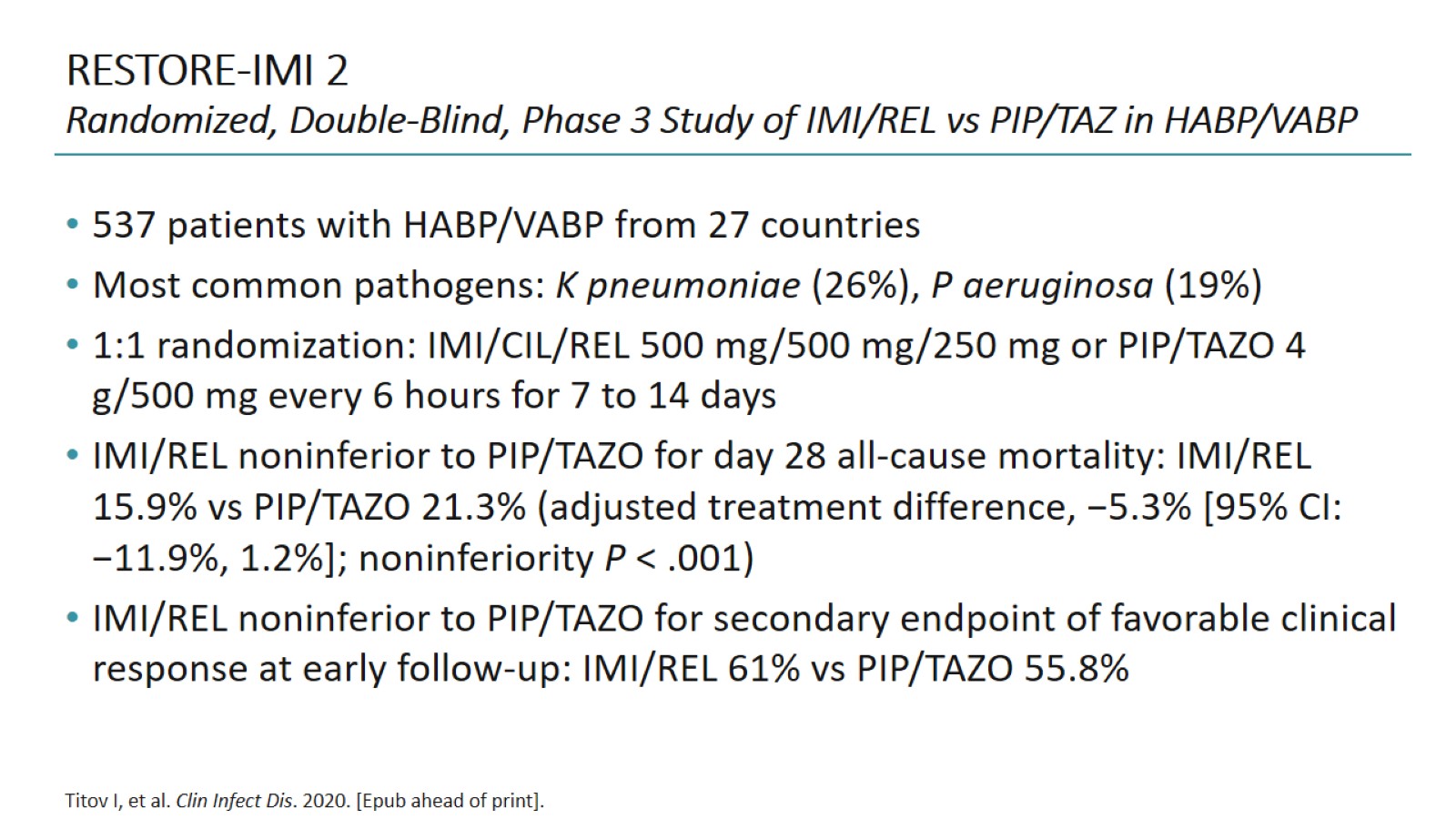 RESTORE-IMI 2Randomized, Double-Blind, Phase 3 Study of IMI/REL vs PIP/TAZ in HABP/VABP
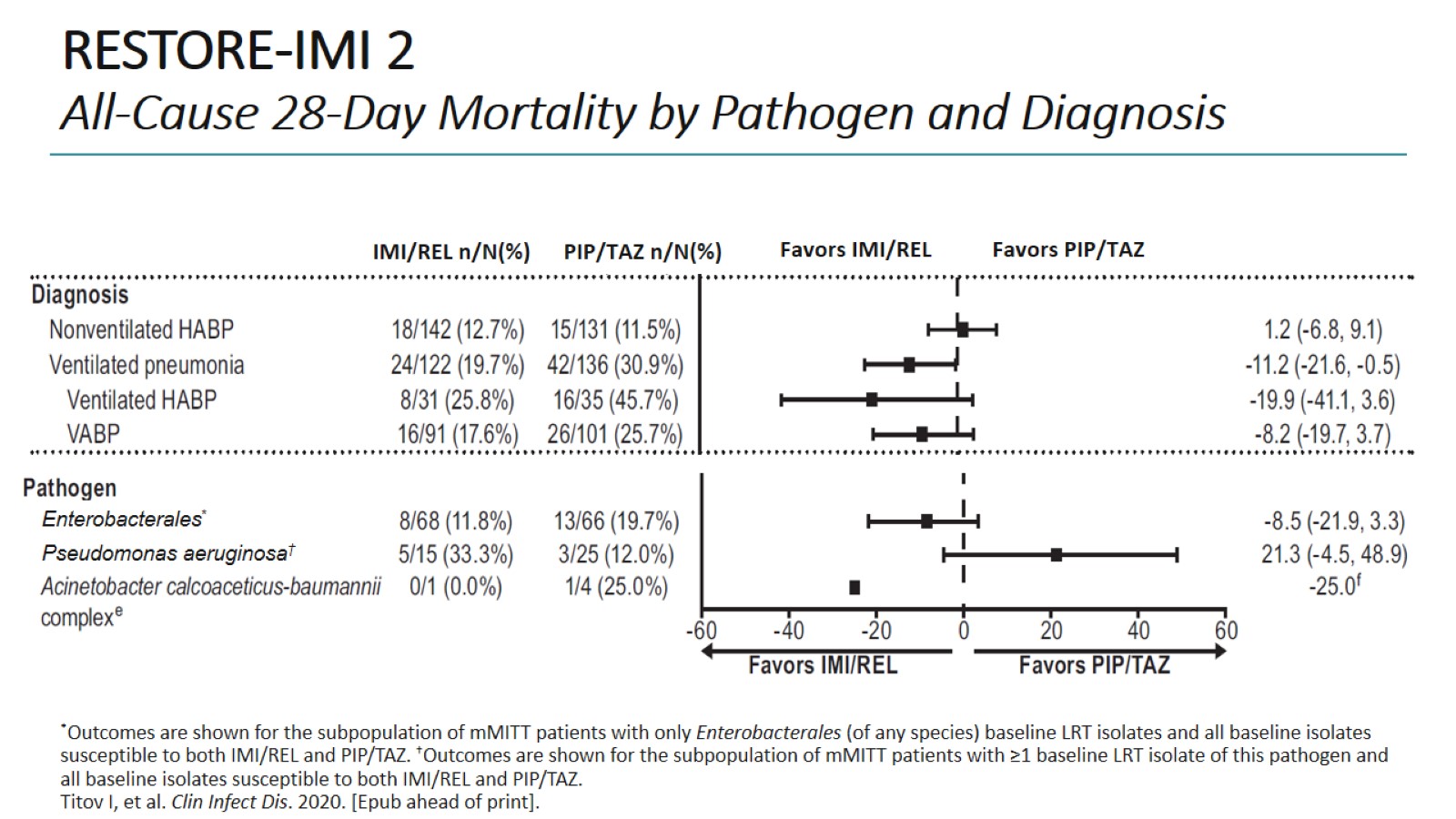 RESTORE-IMI 2All-Cause 28-Day Mortality by Pathogen and Diagnosis
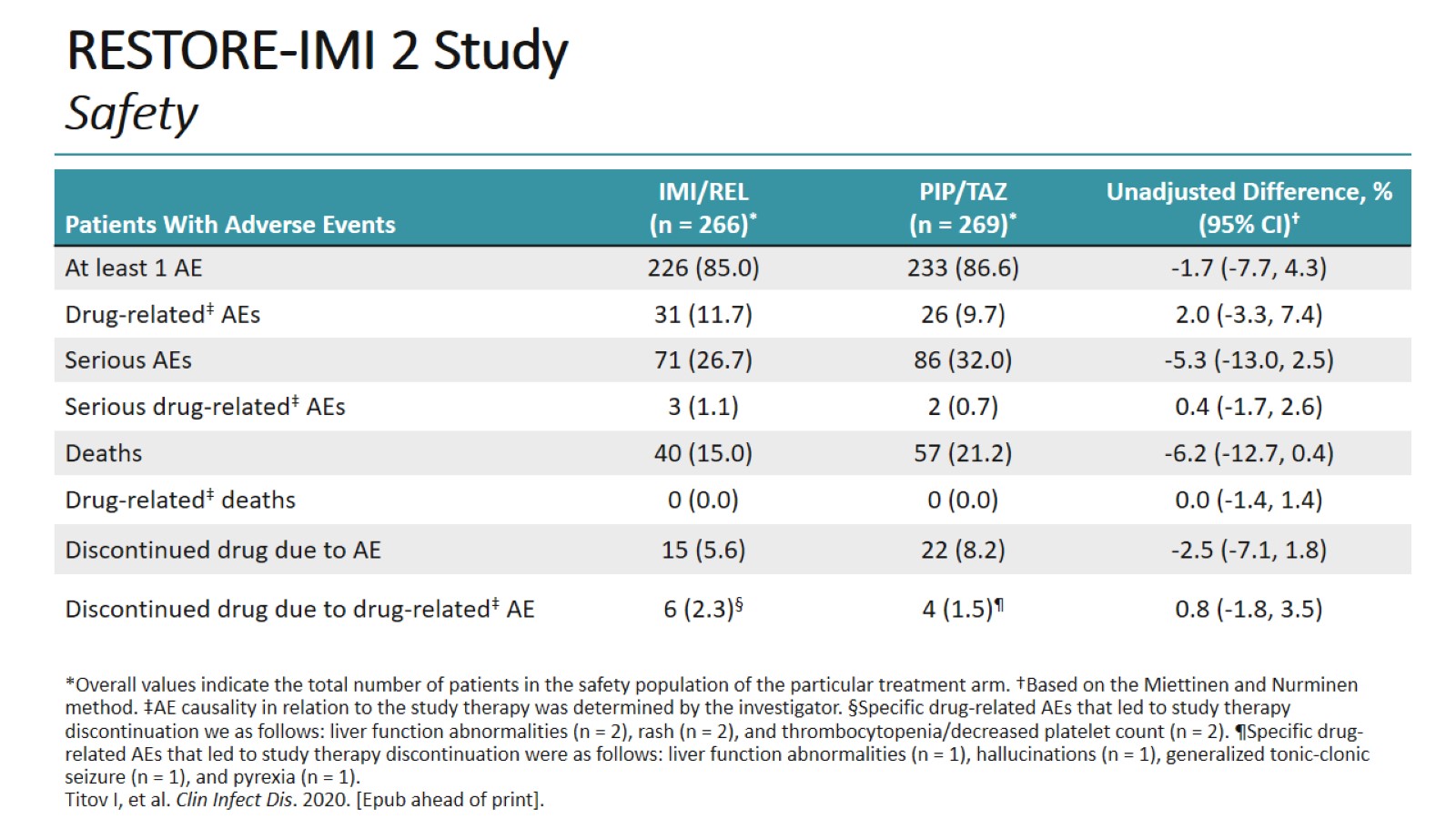 RESTORE-IMI 2 StudySafety
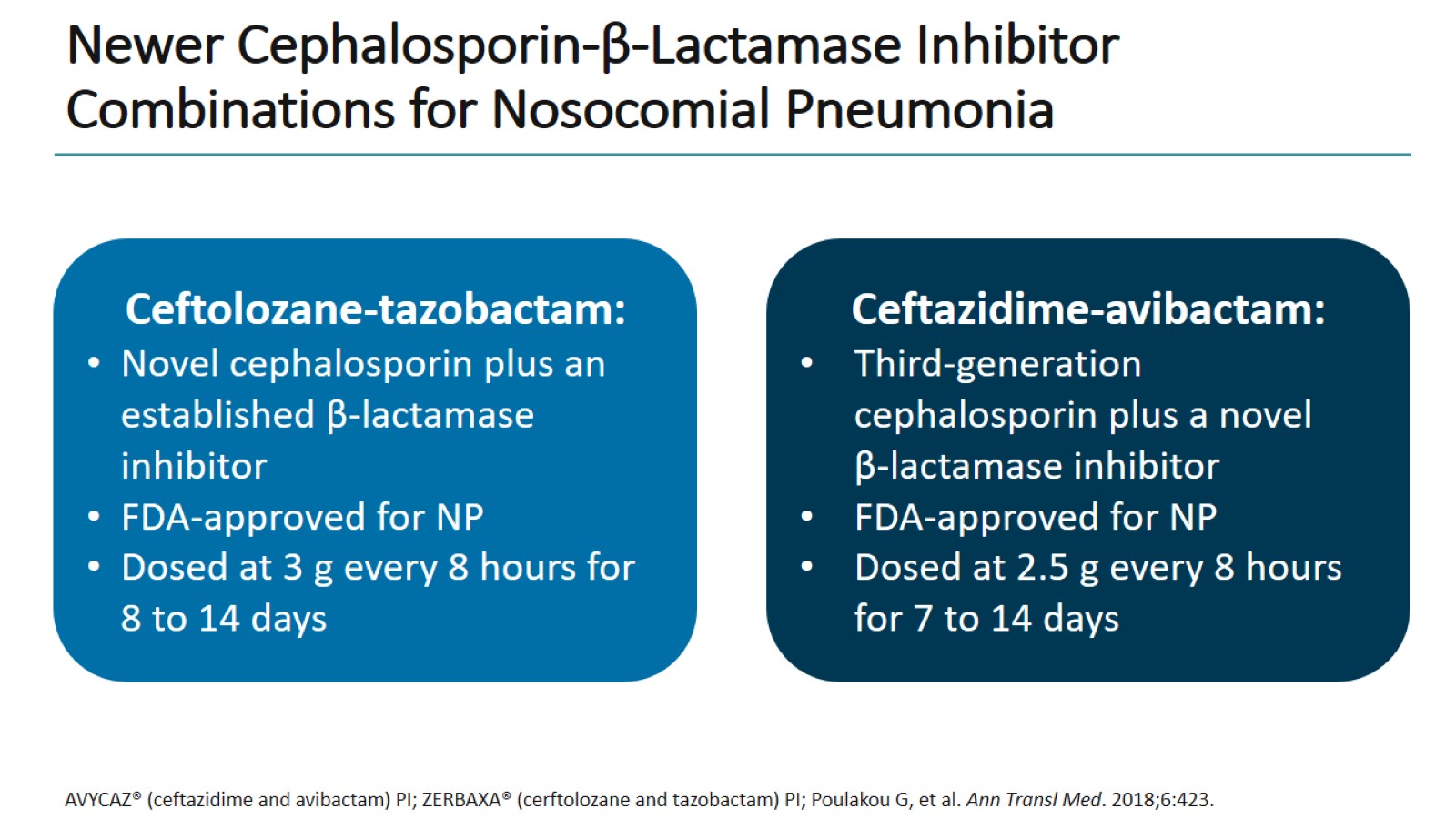 Newer Cephalosporin-β-Lactamase Inhibitor Combinations for Nosocomial Pneumonia
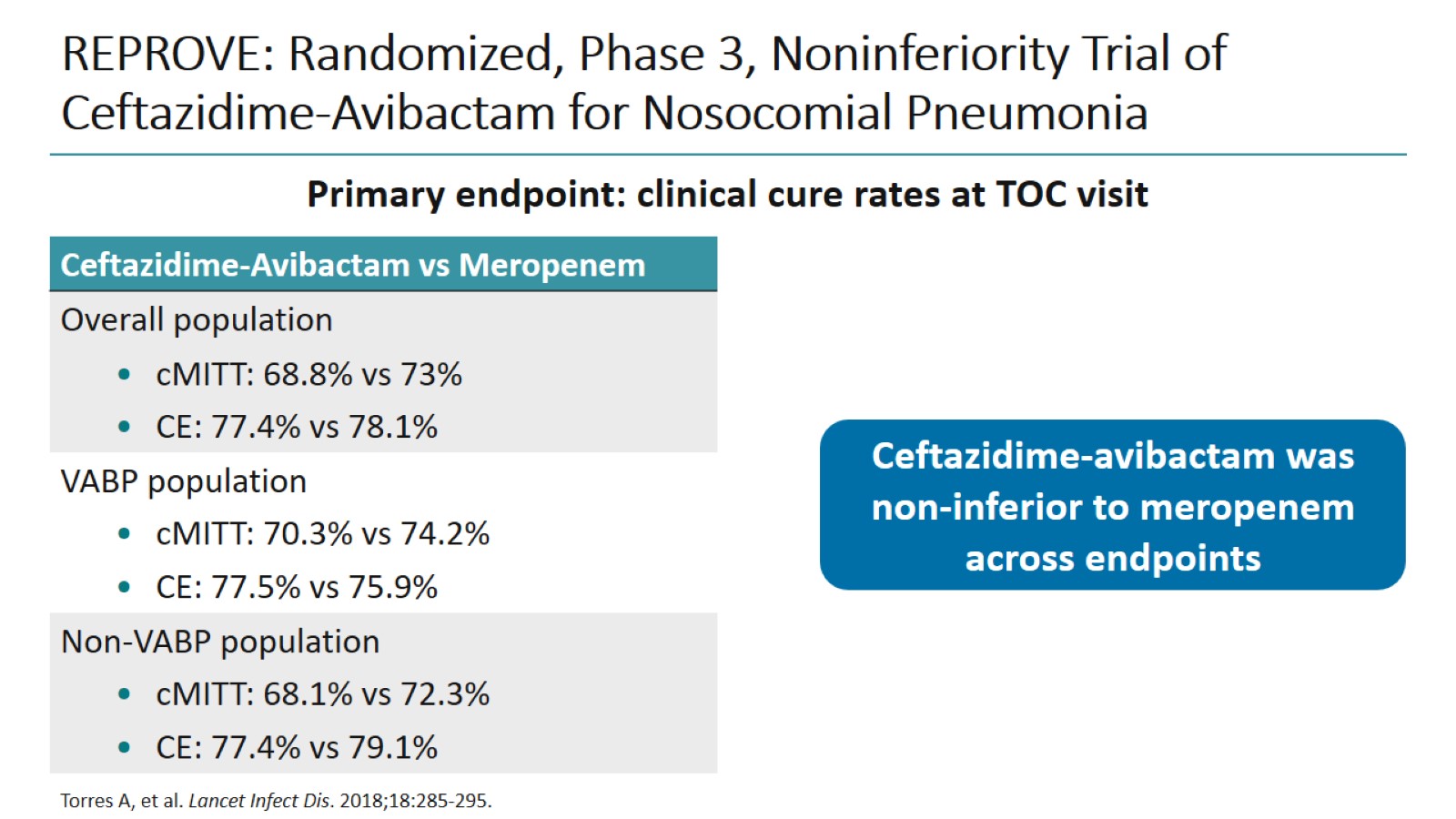 REPROVE: Randomized, Phase 3, Noninferiority Trial of Ceftazidime-Avibactam for Nosocomial Pneumonia
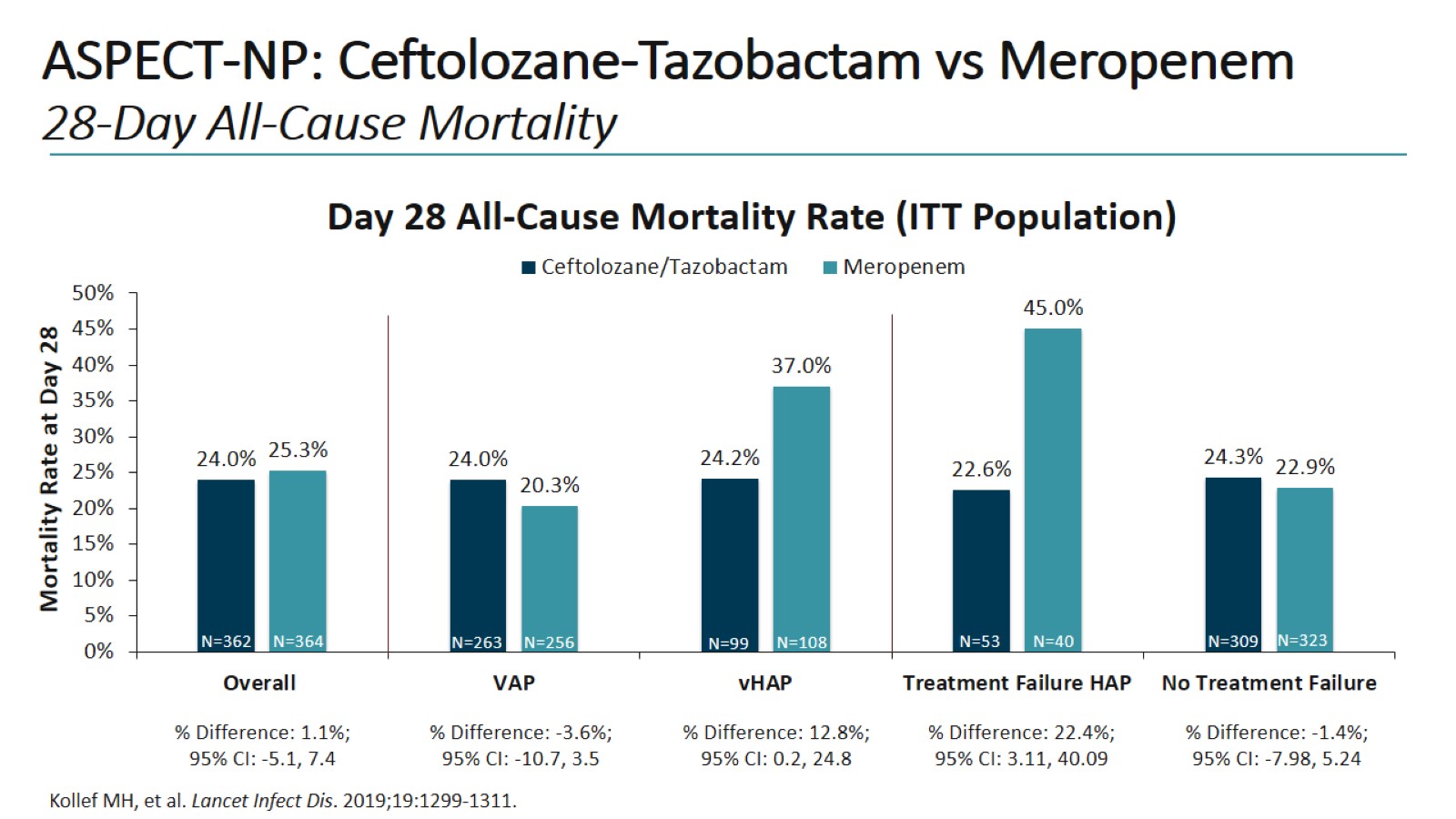 ASPECT-NP: Ceftolozane-Tazobactam vs Meropenem 28-Day All-Cause Mortality
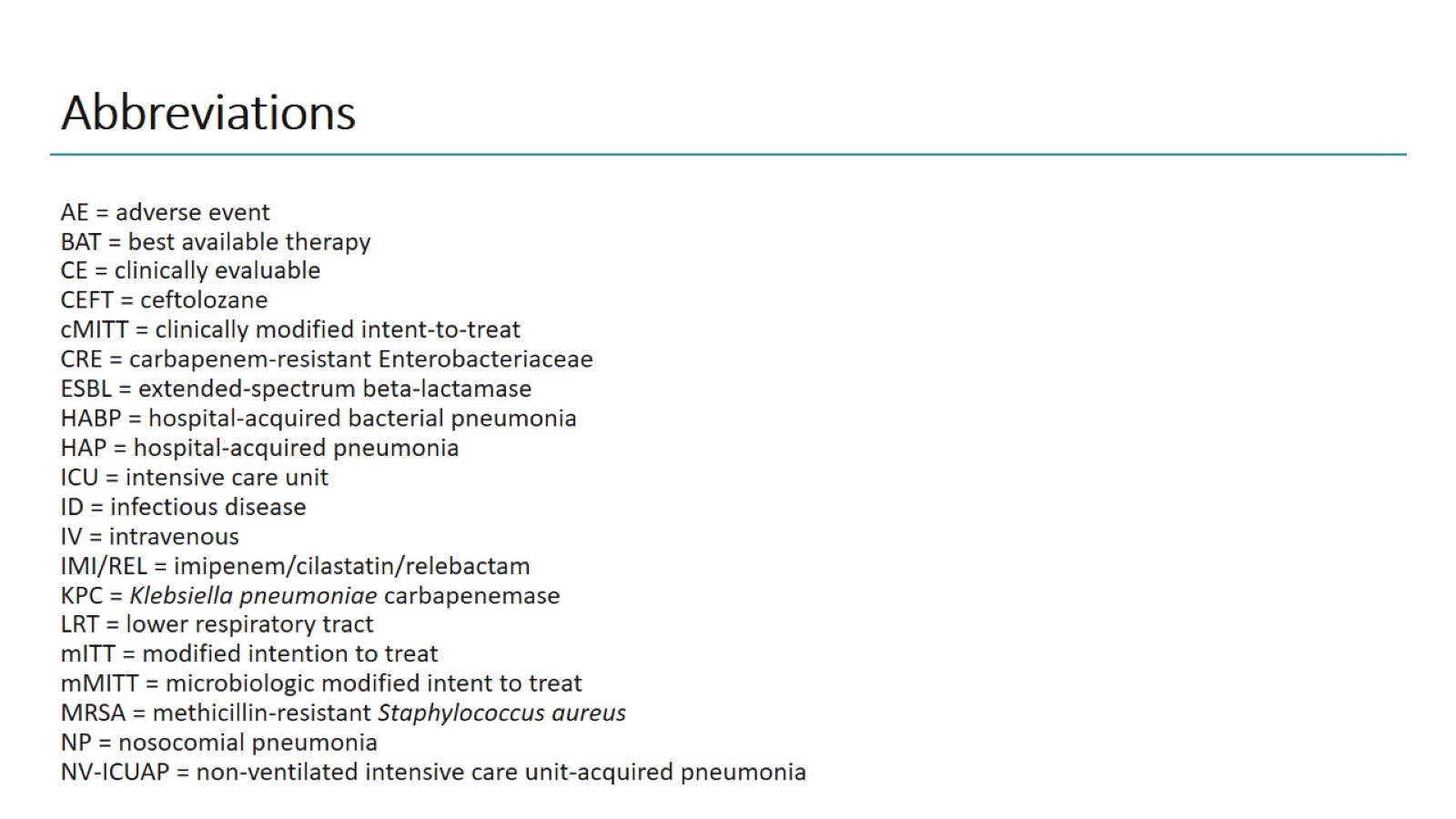 Abbreviations
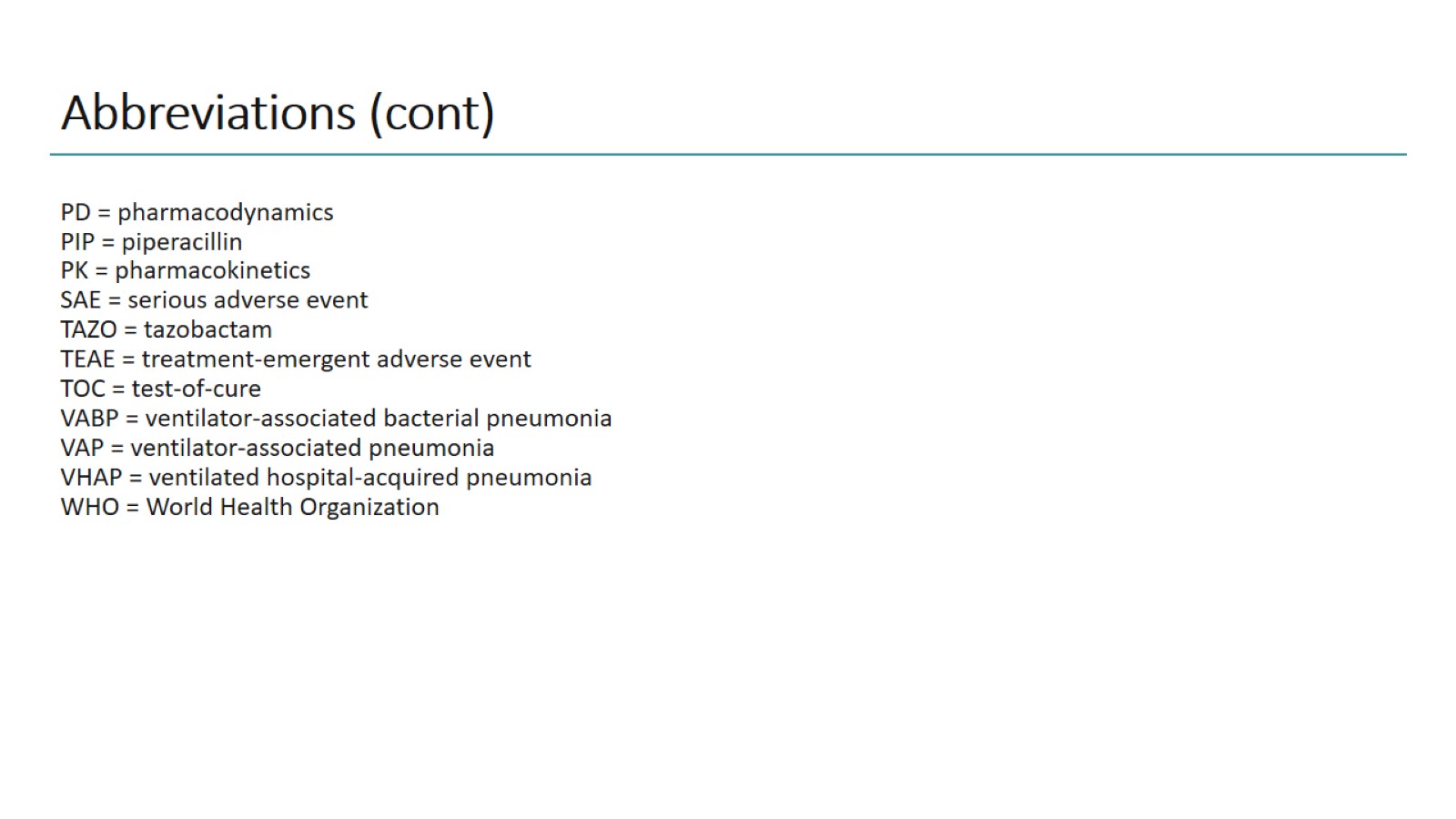 Abbreviations (cont)